Service Learning
Workshop: November 22, 2019
New Mexico Highlands University
School of Education
Copyright, Paula Smith-Hawkins, LLC ®
[Speaker Notes: NOTE:
To change the  image on this slide, select the picture and delete it. Then click the Pictures icon in the placeholder to insert your own image.]
Our Workshop
How can Service Learning help our Students?
Different Methods for offering Service Learning: Curriculum Design
Cross-walking Service Learning and NMHU School of Education Traits
What to expect
LOGISTICS
Workshop runs from 1:00 p.m. to 4:00 p.m. 
3 sections, as per NMHU questions
Final session ends with a Next Steps
Poll Everywhere App 
Text this word: PAULASMITHHA218
To this phone number 22333
INTERACTIONS
Ask Questions!
Ground Rules?

Diversity
Leadership
Culturally inclusive
Authentic setting
Professionalism
Practice
Reflective practitioner
Knowledge
Introductions
Part I:  What are the  Benefits of Service Learning for students?
Service Learning Workshop
November 22, 2019
[Speaker Notes: NOTE:
To change the  image on this slide, select the picture and delete it. Then click the Pictures icon in the placeholder to insert your own image.]
Benefits of Service Learning for Students
Direct
Engage community
Different mechanisms for learning 
Hands-on
Reflective
Life skills
Enhance resume’
Indirect
NM HED State goals
Link NMHU students to Workforce
Retention Strategy
Experiential Learning: The Research
American Association of Colleges & Universities: 
*“High Impact Practices”
*HIP “Institute”
Service Learning, Community-Based Learning 
In these programs, field-based “experiential learning” with community partners is an instructional strategy—and often a required part of the course.
The idea is to give students direct experience with issues they are studying in the curriculum and with ongoing efforts to analyze and solve problems in the community.
A key element in these programs is the opportunity students have to both apply what they are learning in real-world settings and reflect in a classroom setting on their service experiences. 
These programs model the idea that giving something back to the community is an important college outcome, and that working with community partners is good preparation for citizenship, work, and life. (AACU.org)
Experiential Learning Theory Made Simple
Kolb’s Model of Experiential Learning
Concrete Experience
Describe your experience.
 What did you do? What actions did you take? 
Common verbs: worked, created, prepared, implemented, conducted, produced
Reflective Observation
What did you notice and observe about the experience? 
Common verbs: observed, watched, noticed, saw thought, discovered
Active Experimentation
What happened as a result of your experience, reflection, and learning? 
How did you apply your learning to future situations? 
Common verbs: used, updated, applied, tried, implemented, changed
Abstract Conceptualization
What rules, theories, and concepts apply to this situation?
 Common verbs: concluded, theorized, found, realized, deduced, learned
Work Education Experience
Baseline Definition of Work Education Experience
An academic-based, temporary hands-on work-experience with an industry partner related to a student’s field of study that complements classroom theory by putting theory into practice and allows students to reflect on their experience. (Furco, 1996)
73% of Employers believe:
“Requiring college students to complete a significant applied Learning project before graduation would improve the quality of their preparation for careers.”
60% of Employers indicated:
“They would be more likely to consider a candidate for full-time employment if he/she had completed an internship.”
Source:
Hart Research Associates in conjunction with the American Association 
of Colleges and Universities, 2015
Starting Points: Basic Definitions of Service Learning
Service Learning is an established type of experiential learning in higher education. 
Service Learning is a form of experiential learning and is designed to enhance and enrich student learning of course material. It directly engages the learner in the discipline, resulting in richer learning experience.
Student Learning Outcomes for specific courses are met through engagement in active learning. 
Service Learning is “the combination of community service and classroom instruction, with a focus on critical, reflective thinking as well as personal and civic responsibility.” (AACC).
Students typically work with non-profit agencies, for credit.
Furco defines Service Learning (1996)
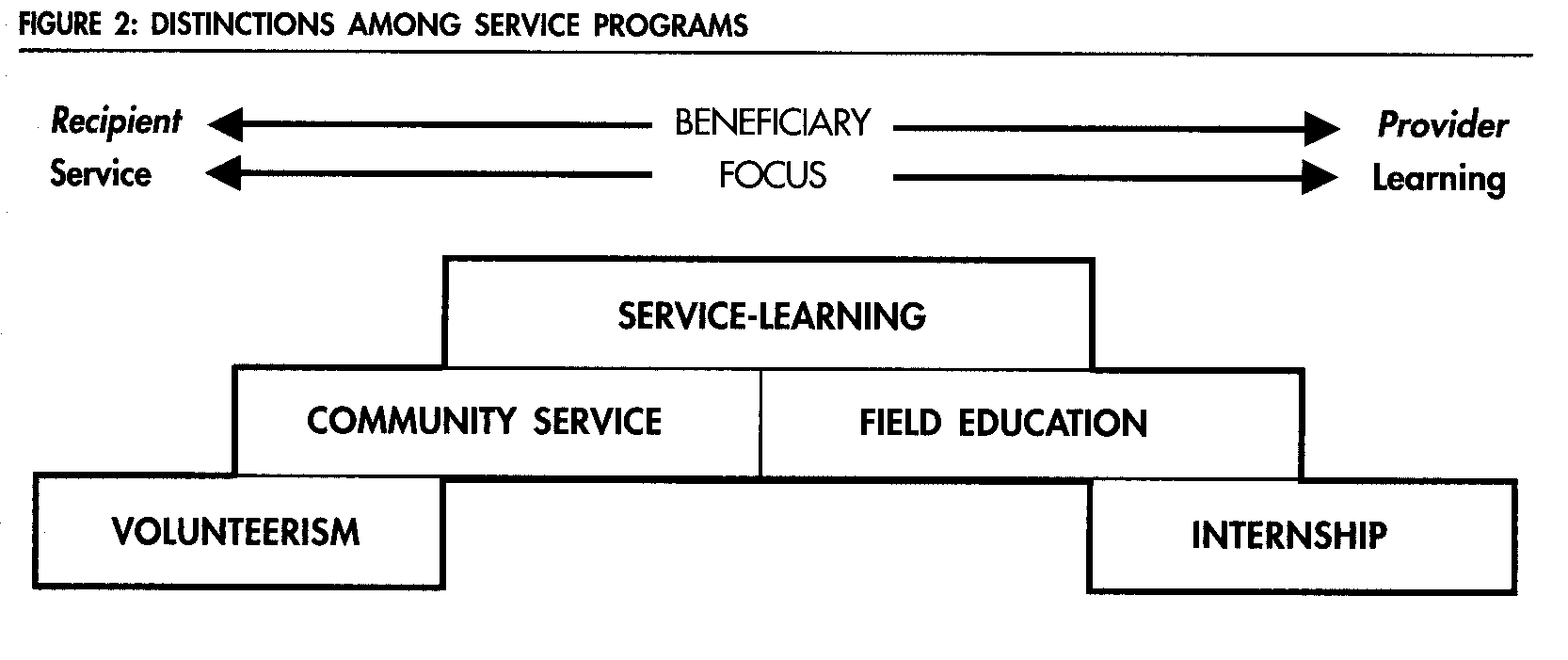 Who Benefits and What is the Focus of Service Learning
Primary Beneficiary:
Primary Focus:
The Community
Student Learning
Types of Service Learning
Student Learning Outcomes are the Key to Successful Service Learning
We consider the Student Learning Outcomes, Program Competencies, and Objectives.
SLOs are central to a success Service Learning curriculum and structure.
SLOs should be a starting and ending point for the Service Learning Experience.
Linking SLOs to course activities, and appropriately assessing the SLOs is the toughest part of the process for faculty (or it should be!)
SLO Charting
Exercise
Mind Map:
Think of one (1) student learning outcome or objective from one of the courses you teach. 
Free write ideas (try for 3) of activities involving Service Learning in that class. 
How would you ensure that your activity is aligned with the SLO? 
How would you assess that the student met the SLO you identified? 
How would you ensure that your assessment is valid?
Reflection:  “Word Cloud” Exercise
Poll Everywhere App

Text to 22333

PAULASMITHHA218 to join

Or use Poll Everywhere on you phone

https://www.polleverywhere.com/free_text_polls/t2JfOK9zNzdPxwA
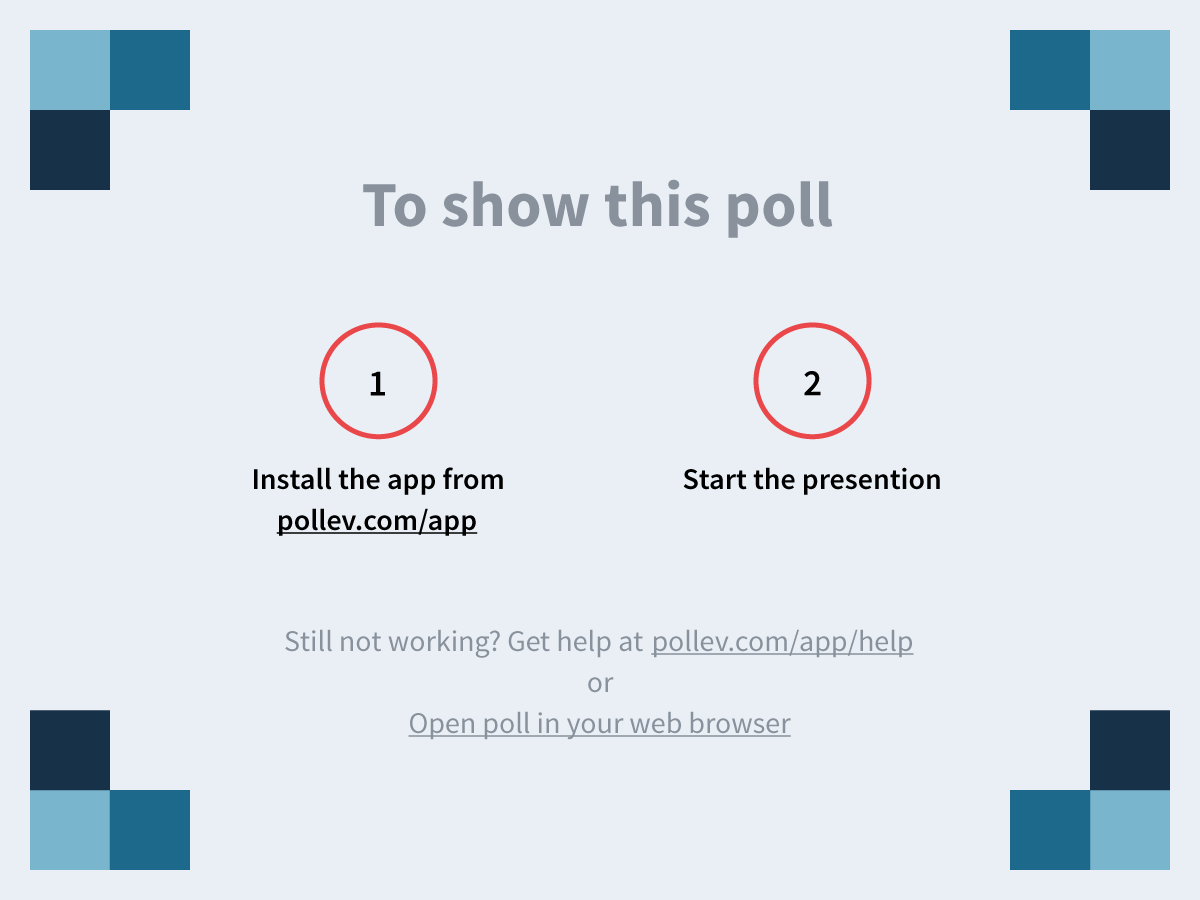 [Speaker Notes: How can our students benefit from Service Learning?
https://www.polleverywhere.com/free_text_polls/t2JfOK9zNzdPxwA]
Self-Assessment
1) Do you think you can explain what Service Learning is to a colleague? 
2) What about Service Learning is most confusing to you?
Brief Break?
Instructor Lissa Knudsen uses the “experience” of Service Learning to provide material for her Public Speaking students’ final speech. (Graded using standard rubric.)
Part II: Service learning course components
Service Learning Workshop
November 22, 2019
Different Ways to Offer Service Learning: Modes 1, 2, & 3
Service Learning MODE 1: Independent Credit - Integrated
Independent Credit - Integrated
Characteristics
1 Credit (Tuition Rate Applies) 
Embedded within an anchor course
Not always career or degree related 
Always connected to SLOs of the anchor course
Appears on Transcript
20-35 hours of service in one semester
Elective 
OR
May be required for specific programs
Service Learning MODE 1: Independent Credit - Linked
Independent Credit  - Linked
Linked to specific courses
*Identified by faculty curriculum experts.
Characteristics 
1 credit
20-35 contact hours
Included in Schedule as “Plus” or “lab”
Embedded in degree
Faculty/Department agreement on SLOs
Even shared assignments
Service Learning MODE 2: Embedded
Embedded
Course Requirement
Embedded in Curriculum
Characteristics 
20-35 contact hours
Not transparent in schedule 
Note in Catalog
Explicit in Master Syllabi
Faculty/Department agreement on SLOs
Even shared assignments
Service Learning MODE 3: Unique Certificate
Characteristics
Unique Certificate
Not linked to any specific course
No tuition
20-35 contact hours
Harder to enforce for degree completion
Separate process, database to hold records
Must create unique artifact (certificate itself)
Staff management of processes, including vetting organizations
Overview
Reflection on Curriculum Design
Poll Everywhere App

Text to 22333

PAULASMITHHA218 to join

https://www.polleverywhere.com/free_text_polls/t2JfOK9zNzdPxwA
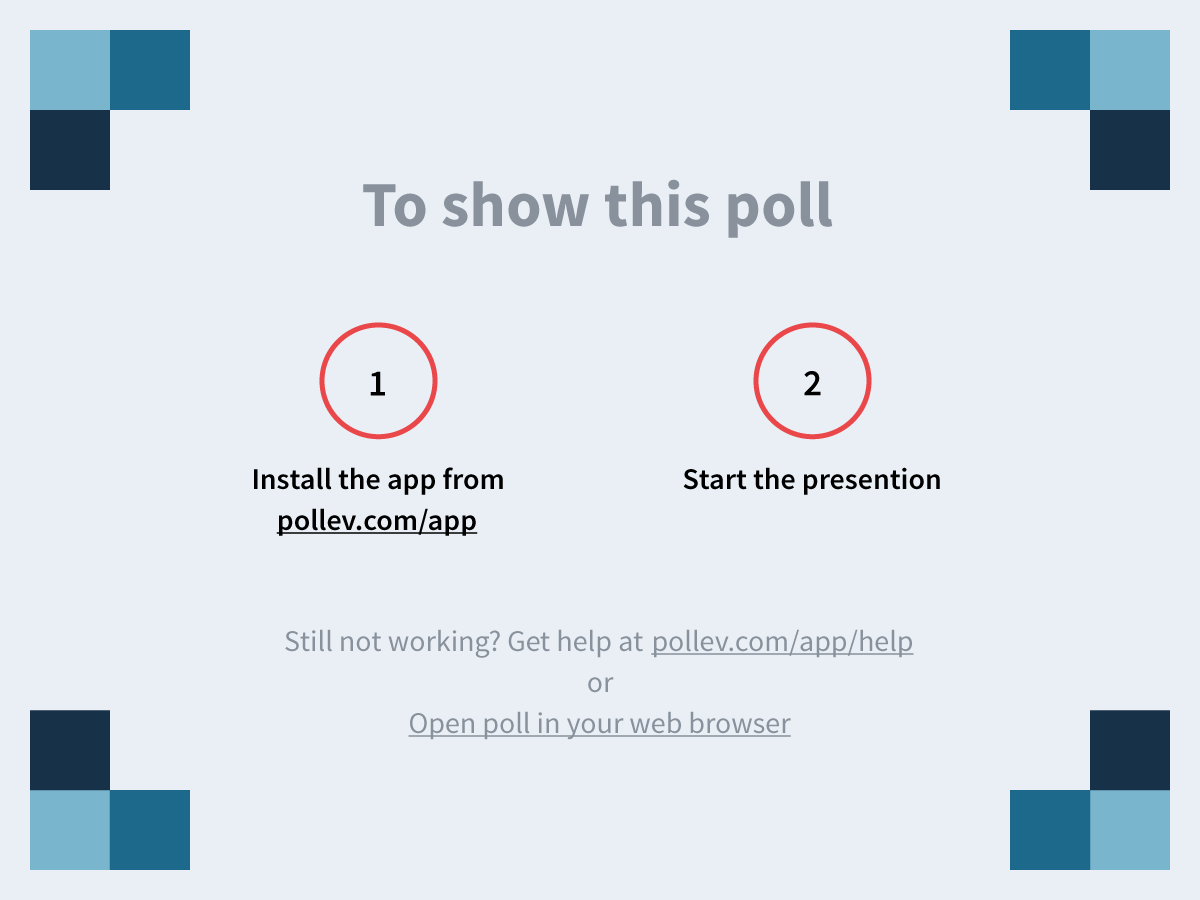 [Speaker Notes: Which Mode will be the most successful at NMHU?
https://www.polleverywhere.com/ranking_polls/6TWwsLufJi6avwV]
Think Pair-Square Assessment
1) What are the strengths and weaknesses of each modality?
Break?
Instructor Ying Xu had her Composition students participate in a slogan competition for an immigration advocacy group. The students wrote “pitches” for their respective slogans, and then created tee-shirts using the winning slogan.
Part III: NMHU Traits & Assessment of service Learning
Service Learning Workshop
November 22, 2019
New Mexico Highlands University, School of Education: Traits
Diversity
Leadership
Culturally inclusive
Authentic setting
Professionalism 
Practice 
Reflective practitioner 
Knowledge
Diversity
Are we exposing students to diverse experiences, agencies, and populations? 
Think about how we create opportunities, share, and vet agencies.
Leadership
What type of “next steps” do we ask of students in their final reflection on Service Learning?
How can we use Service Learning reflections to measure leadership?
Assessment Framework Example: Civic Minded Graduate Domains (Hatcher& Studer, 2015)
Knowledge: Volunteer opportunities and nonprofit organizations: understanding of ways to contribute to society, particularly through voluntary service, and including knowledge of the nonprofit sector. Academic knowledge and technical skills: understanding of how knowledge and skills in at least one discipline are relevant to addressing issues in society. Contemporary social issues: understanding of current events and the complexity of issues in modern society locally, nationally, or globally. 
Skills:   Communication and listening: ability to communicate (written and oral) with others, as well as listening to divergent points of view. Diversity: understanding the importance of, and the ability to work with, others from diverse backgrounds; also appreciation of and sensitivity to diversity in a pluralistic society. Consensus building: ability to work with others, including those with diverse opinions, and work across difference to come to an agreement or solve a problem
Dispositions:  Valuing community engagement: understanding the importance of serving others, and being actively involved in communities to address social issues. Self-Efficacy: having a desire to take personal action, with a realistic view that the action will produce the desired results. Social trustee of knowledge: feeling a sense of responsibility and commitment to use the knowledge gained in higher education to serve others.
Culturally Inclusive
Challenge:
Think broadly about Service Learning Experiences.
* Can we consider opportunities on our campus for Service Learning?
* How do we feel about Service Learning within students’ own communities?
Authentic Setting
Service Learning meets this goal naturally. 
  We got this!
Professionalism
What are our rubrics for this in Service Learning? 
Logging time
Punctuality
Engagement
Reflections
*Student Code of Conduct*
Practice
Thinking carefully about what activities are appropriate for our courses.
   Alignment is key 

*Shared ‘site’ for faculty exchange of ideas, information on sites, experiences.
Reflective Practitioner
*How did you meet the student learning outcome?
  *What tasks did you do to meet this outcome?
  *What is the impact of what you learned?
How does your service learning experience relate to the learning objectives of the course?
What did you observe?
What did you learn?
How has the experience affected you (how did you feel)?
What has been particularly rewarding about your service?
What would you change about your service learning agency site that would make it more meaningful for you or other service learning students?
What have you learned about yourself?
Has your service learning experience influenced your career choice in anyway?
What have you learned about your community?
What values, opinions, beliefs have changed?
How has your willingness to help others changed?
Reflection is integral to Service Learning!
-Journal
-Interview
-Response Paper
-”What I would do differently” essay
Knowledge
Again, linking to Student Learning Outcomes of Course and Program.

“High Impact Practice” for learning.
One Example of a Program Level Assessment:Portfolio to Assess Service Learning
Course(s) Information
Learning Narrative Introduction
Learning Narrative 
Student Learning Outcomes (SLOs) = Section headers
Documentation
Referenced in narrative
Can include: letter of verification from an expert or employer attesting to learning outcomes, PowerPoint presentations, work products (reports, spreadsheets, websites, strategic plans, etc.), audio or video recordings of the student performing specific tasks/skills
Learning Narrative Conclusion
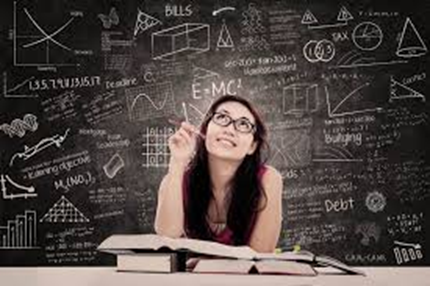 Assessment Plan: Considerations
By Course
Repository: Where to keep data? IR?
Shared space for reflection on SLOs
Regular review cycle? 
Feedback loops from Chairs, Deans
Per Program
Repository
Responsibility lies with Chair? Dean?
Committee to evaluate and report
Measurement of student experience?
Qualitative (surveys, interviews)
Quantitative (retention & grade data)
Exercise: 3 Minute Paper
What do you NOT want to happen with assessment of Service Learning? 
 
Text to 22333
PAULASMITHHA218
Type in your answer
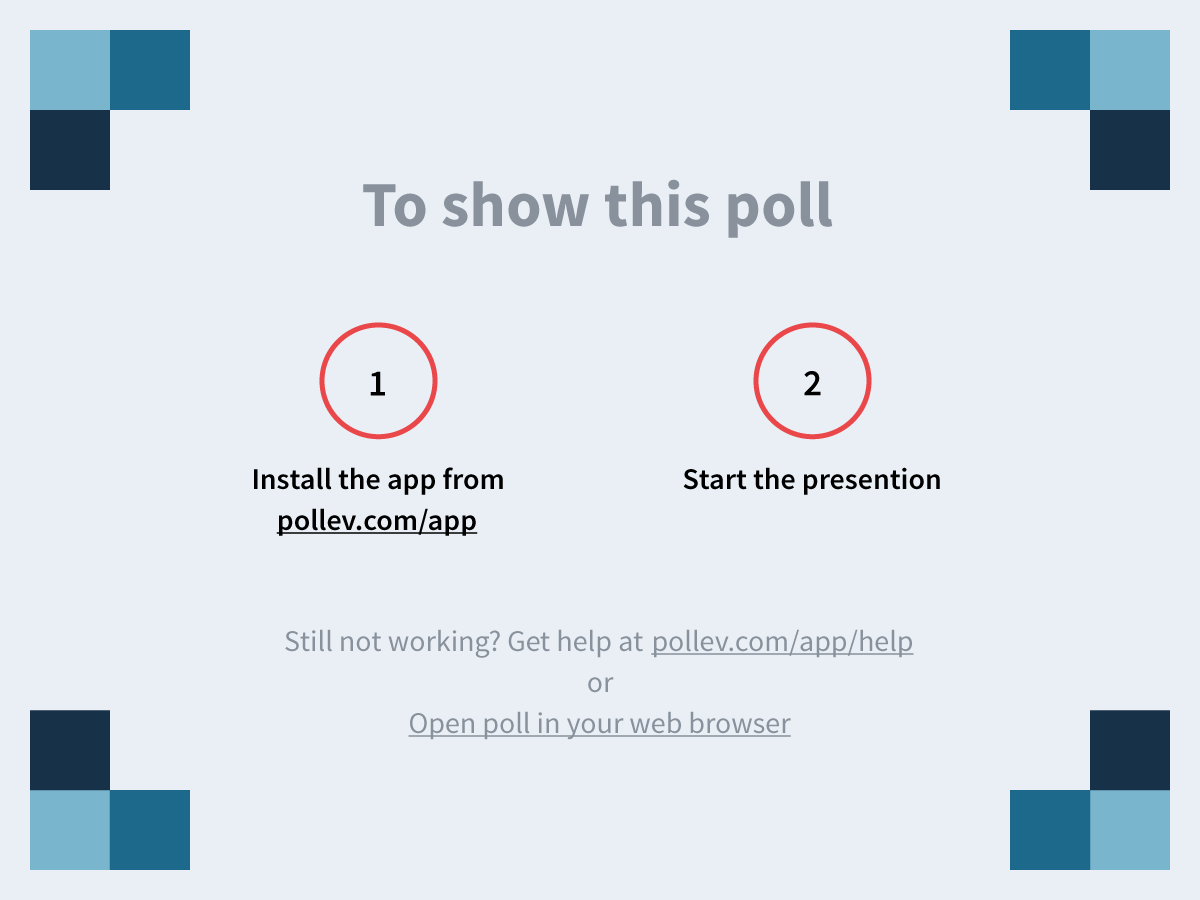 [Speaker Notes: What do you NOT want to happen with assessment of Service Learning?
https://www.polleverywhere.com/free_text_polls/3hfyw0rFhw9VGnL]
Decisions going Forward: Faculty Impact Framework
Curriculum choice (See Next Steps)
Faculty Checklist: How to?
Advocate or Liaison
Vetting agencies, feedback
Review process for feedback, quality control
Form completion
Record Retention
Trouble-shooting
Staff support
Registration
Decisions going Forward: Student Impact Framework
Agency selection (degree of choice)
Forms (logs)
Fees
Checklist for students: How to?
Student Conduct & Student Protections
Next Steps for this Team: Service Learning Action Plan
1) Consensus point:  Concise definitions of Work Education Experience?
2) Decision point: Which type of curricular offering Service Learning will be at NMHU?
3) Decision point:  Assessment methodology? 
4) Decision point: Would we have a committee (or Chairs) to review projects against our Traits?
5) Consensus point: What are our feedback loops?
Final Q & A
What do we need to move forward?
A Quick Test
Socrative.com
PAULA 1027
References
AACU “High Impact Practices” www.aacu.org’
Al Barwani, T., Al-Mekhlafi, A., & Nagaratnam, R. P., (2013). Service-learning might be the key: Learning from the challenges and implementation strategies in EFL teacher education in Oman. International Journal of Instruction, 6(2). pp.109-130.
Campus Compact, (2014). Educating communities: building communities. Retrieved from www.compact.org
Dunkel, F.V., Shams, A. N., & George, C.M. (2011). Expansive collaboration: A model for transformed classrooms, community-based research, and serviçe-learning, NACTA Journal, p. 65-75.
Eyler, J. “Reflection: Linking Service and Learning—Linking Students and Communities,” Journal of Social Issues, Vol. 58, No. 3 2002, pp. 517-534. 
Felton, P, Clayton, P. “Service Learning”, in New Directions for Teaching and Learning, no. 128 Winter, 2011. Wiley online. 
Hatcher, J., Studer, M. “Service Learning and Philanthropy”, Implications for Course Design”, Theory into Practice, 54: 11-19, 2015. Ohio State University.
Hemer, K., R. Reason & R. Ryder. “Factors Shaping Student Perceptions of Campus Climate for Civic Learning and Engagement”; (2019) Innovation in Research & Education. 
Scott, K., & Graham, J. (2015). Service-learning. Journal of Experiential Education, 38(4).
Shaw, S. (2013). Service learning in interpreter education : Strategies for extending student involvement in the deaf community. Washington, D.C.: Gallaudet University Press. (2013). Retrieved November 18, 2019
Contact me
PaulaSmithHawkinsPhD.com
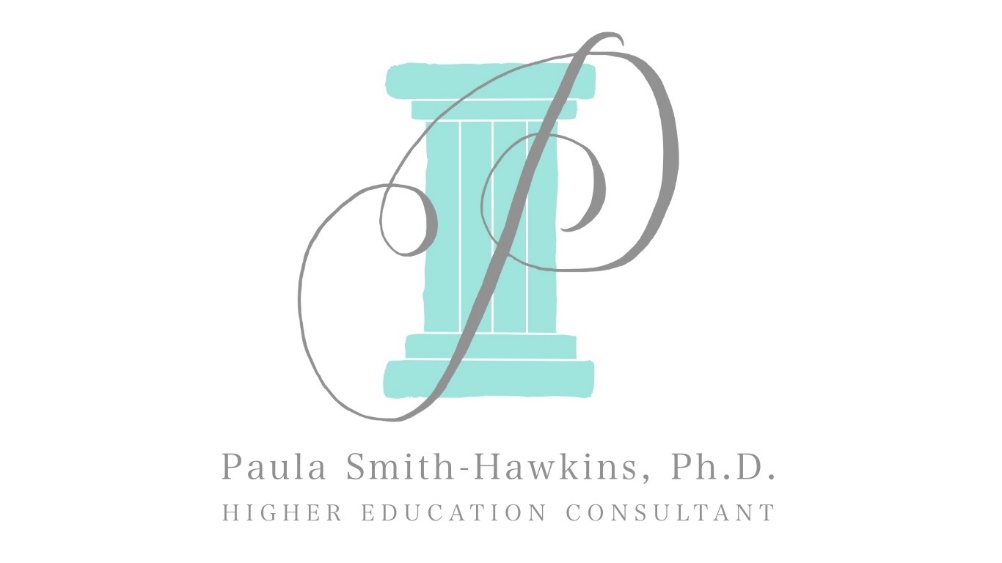